新制教育實習制度
計畫主持人：黃嘉莉教授
                                                國立臺灣師範大學師資培育學院

         地       點：國立彰化師範大學
               時       間：中華民國107年9月6日
                        委託單位：教育部師資培育及藝術教育司
                            執行單位：國立臺灣師範大學師資培育學院
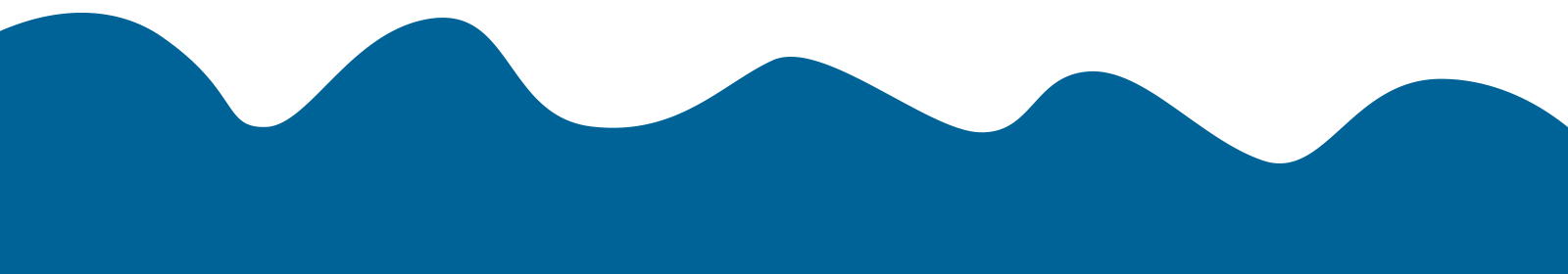 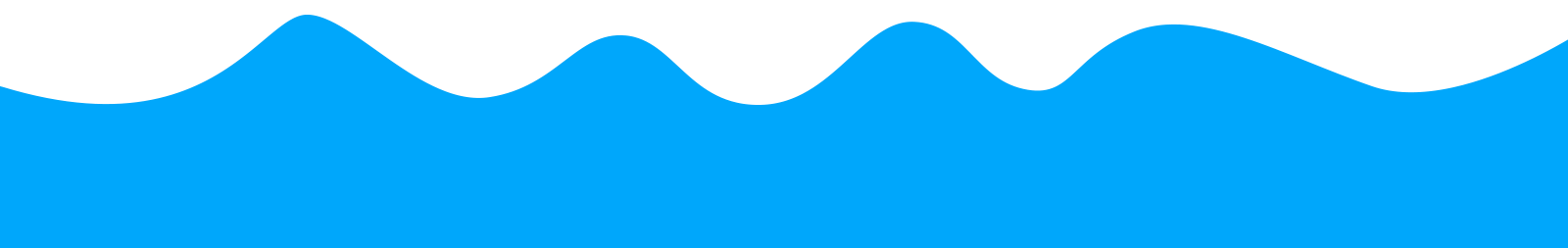 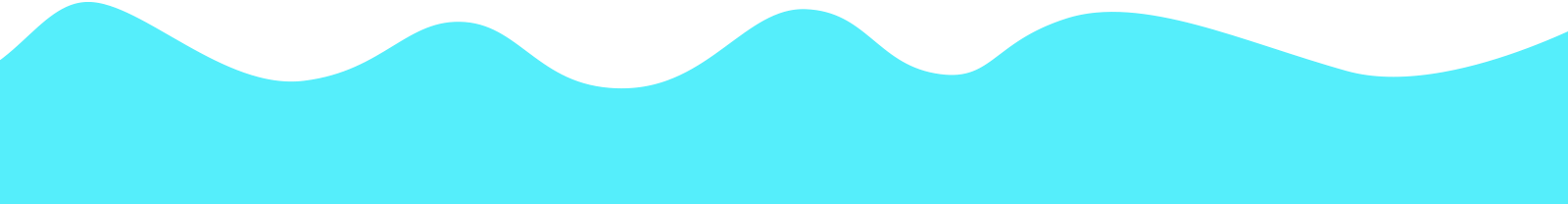 新制教育實習
輔導網絡工作計畫
目錄
01
新制教育實習辦法內容
02
師資培育之大學及教育實習機構辦理教育實習辦法
03
教育實習成績評量方式
新制教育實習
輔導網絡工作計畫
新制教育實習背景與內容
新制教育實習
輔導網絡工作計畫
問題
1.教育實習實務與理論連結有限
2.教育實習成績因機構差異而有所不同
3.教育實習課程內涵與學習指標不夠明確具體，難以評量
4.教師紙筆考試無法檢核實習教學能力
理想
1.應讓實習學生結合理論與實務且活化教育專業知識
2.讓教育實習成績的評量具有一致性
3.對於實習教育過程應更加明確
4.目前國際趨勢重視標準本位政策，應以多元評量方式檢核教師真實教學能力
新制教育實習
輔導網絡工作計畫
2017
師資培育法
1.教師專業素養
2.課程基準
3.教育實習由師資培育大學為之
4.教師資格檢定：教師資格考試 + 教育實習
5.106年6月公告
新制教育實習評量
（試辦計畫
2yrS）
制度化教育實習成績評量，使之具一致性
教育實習成績為等第制
教育實習表現指標引導教學實習、導師（級任）實習、行政實習與研習活動的進行
確認教學演示評量、檔案評量、整體表現評量的指標內容
配合師資培育法的實施，第27條107年2月1日前已申請修習教育實習者，仍適用施行前的規定
新制教育實習
輔導網絡工作計畫
確保教師素質
真實評量實習學生表現
新制教育實習重點
落實標準本位師資培育政策
發展自主學習之實習模式
新制教育實習
輔導網絡工作計畫
師資培育之大學及教育實習機構
辦理教育實習辦法
新制教育實習
輔導網絡工作計畫
新制教育實習
輔導網絡工作計畫
辦法重點(相同處1/2)
師資培育之大學辦理教育實習作業原則（舊規定）
師資培育之大學與教育實習機構辦理教育實習辦法(新辦法)
教育實習目的（第2條）
實習學生身分（原於師資培育法施行細則規定）（第3條）
教育實習期間與實習場域（第5條）
主管機關職責（第6條）
繳交等同四學分教育實習輔導費用，專款專用（原於師資培育法施行細則規定）（第25條）
新制教育實習
輔導網絡工作計畫
辦法重點(相同處2/2)
師資培育之大學辦理教育實習作業原則（舊規定）
師資培育之大學與教育實習機構辦理教育實習辦法(新辦法)
教育實習項目：教學實習、導師（級務）實習、行政實習、研習（第4條）
實習學生請假規定仍依據師資培育之大學的規定（第17條）
實習學生違反教育人員任用條例或教師法或性別平等法之規定（第17條）
實習學生參與師資培育之大學之互惠原則（第20條）
新制教育實習
輔導網絡工作計畫
辦法重點(些許差異1/4)
師資培育之大學辦理教育實習作業原則（舊規定）
師資培育之大學與教育實習機構辦理教育實習辦法(新辦法)
教育實習機構的來源

師資培育之大學設置教育實習專責單位
經過遴選及審查，並公告於平臺，每兩年一次確認條件（第6條）
不明定成立特定委員會，而是召開教育實習輔導相關會議（第9條）
新制教育實習
輔導網絡工作計畫
辦法重點(些許差異2/4)
師資培育之大學辦理教育實習作業原則（舊規定）
師資培育之大學與教育實習機構辦理教育實習辦法(新辦法)
教育實習機構與師資培育之大學的協議

教育實習機構成立教育實習輔導小組
教育實習機構與師資培育之大學簽訂實習協議書（實習契約，屆時教育部會給通版）（第10條）
制度化並且作為評量成績確認的機制之一（第18條）
新制教育實習
輔導網絡工作計畫
辦法重點(些許差異3/4)
師資培育之大學辦理教育實習作業原則（舊規定）
師資培育之大學與教育實習機構辦理教育實習辦法(新辦法)
實習指導教師資格條件
實習輔導教師資格條件
兵役延期徵集入營
實習指導教師蒞校指導不得少於2次（第9條）
實習輔導教師資格條件，以及每學期以輔導1名實習學生為原則，並參加師資培育之大學培訓研習（第12條）
實習學生為主，師資培育之大學協助輔導辦理延期徵集手續（第14條）
新制教育實習
輔導網絡工作計畫
辦法重點(些許差異4/4)
師資培育之大學辦理教育實習作業原則（舊規定）
師資培育之大學與教育實習機構辦理教育實習辦法(新辦法)
四種教育實習項目

教育實習表現指標的參考

教學觀摩活動

教育實習成績評量利益迴避原則
教學實習開學後第1週至第3週以見習為主，第4週起進行教學或實施教保活動、導師（級務）實習每週3半日為原則、行政實習以寒暑假為原則，開學期間每週以4小時為原則、研習總累計應至少10小時以上。（第4條）
教育實習表現指標作為引導教育實習項目的進行，並作為評量的依據（第18條）
教學觀摩明訂為「教學演示」，並作為評量方式的一種，有三位評量人員進行評量（第18條）
教育實習成績評量利益迴避原則，查有屬實註銷教師證（第24條）
新制教育實習
輔導網絡工作計畫
辦法重點(新創處1/2)
師資培育之大學與教育實習機構辦理教育實習辦法(新辦法)
實習學生通過教師資格考試後，方得參與教育實習，並完成師資培育之大學的簽約與參與行前說明會（第2條）
取消原「師資培育法施行細則」第4條有關以碩、博士研究生修習師資職前教育課程，且修畢碩、博士畢業應修學分始得參加教育實習之統一規範，回歸由各校於師資生甄選簡章自行規範（第3條）
整體表現評量的共同初評，取消評量比例，以共同承擔（第18條）
教育實習機構違反規定及其懲處（第24條）
新制教育實習
輔導網絡工作計畫
辦法重點(新創處2/2)
師資培育之大學與教育實習機構辦理教育實習辦法(新辦法)
333評量模式：三種評量方式、三種等第、三階段評定成績。教育實習成績評定指標與評量基準各師資類科細項指標6成以上為「通過」（第18條）
實習學生成績申訴（第19條）
通過教師資格考試7年內，依規定取得代理代課教師資格，以教學年資累積兩年折抵教育實習，第一至第三學期任教機構提出表現良好證明，第四學期必須進行教育實習輔導與成績評量（第21條）
《師資培育法》施行後6年內（113年）過渡條款實習學生仍參考師培法進行教育實習（師培法第21條）
容許實習學生因實習機構需要短期代課（不可跨校），每月最高不可超過20節（時），且不納入教學實習規定時數之計算（第23條）
教育實習成績評量方式
教育實習輔導成績評量
第一階段
師資職前教育證明書
第二階段
第三階段
教師證的取得
實習指導教師+實習輔導教師
2.教育實習成績評量方式：教學演示評量、實習檔案評量、整體表現評量
3.成績評量三等第教育實習成績評量通過標準：各師資培育類科教育實習表現指標細項6成以上（含）達「通過」等級
1.教育實習成績評量確認三階段，以降低成績評量過程的不準確風險。
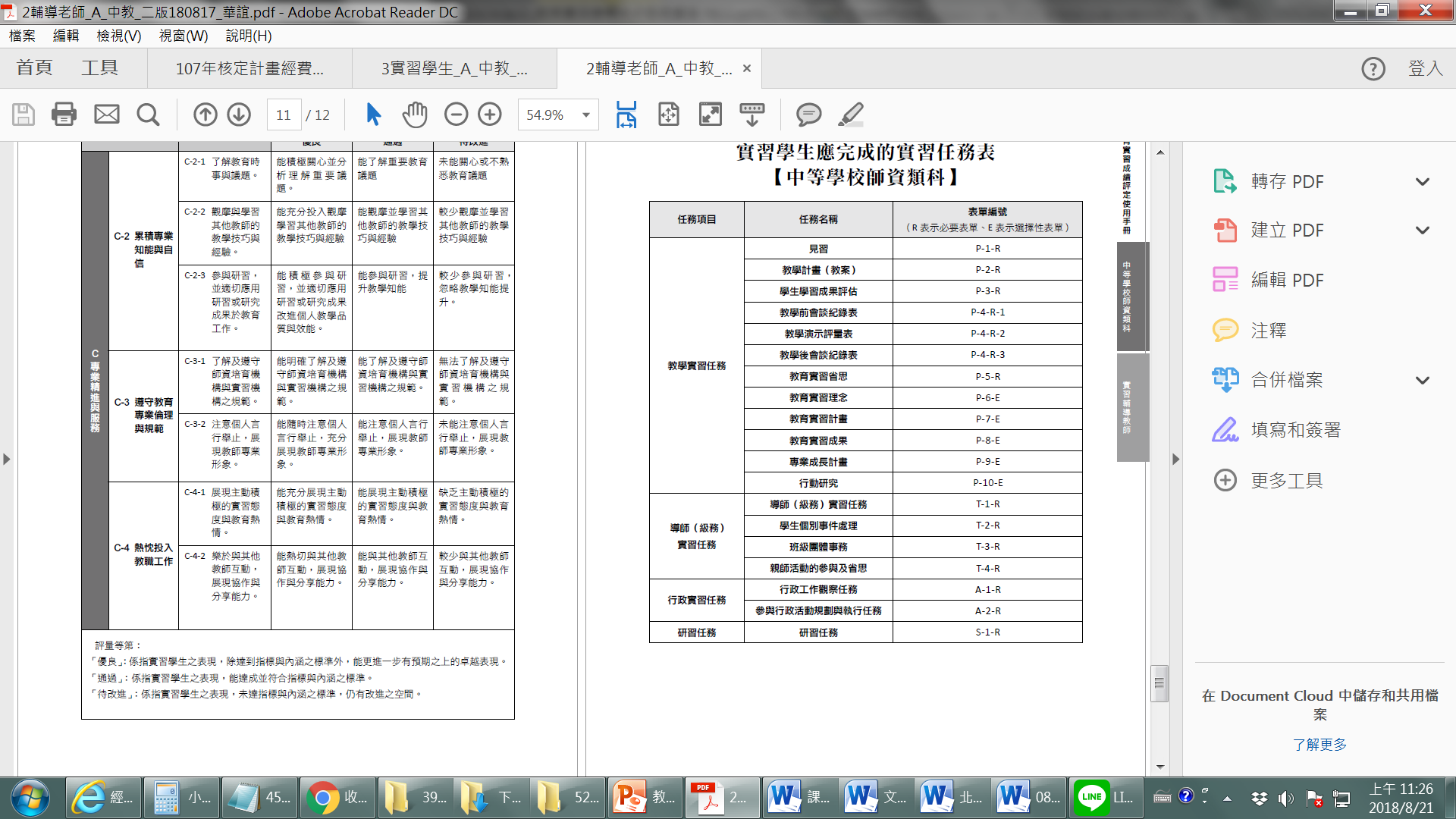 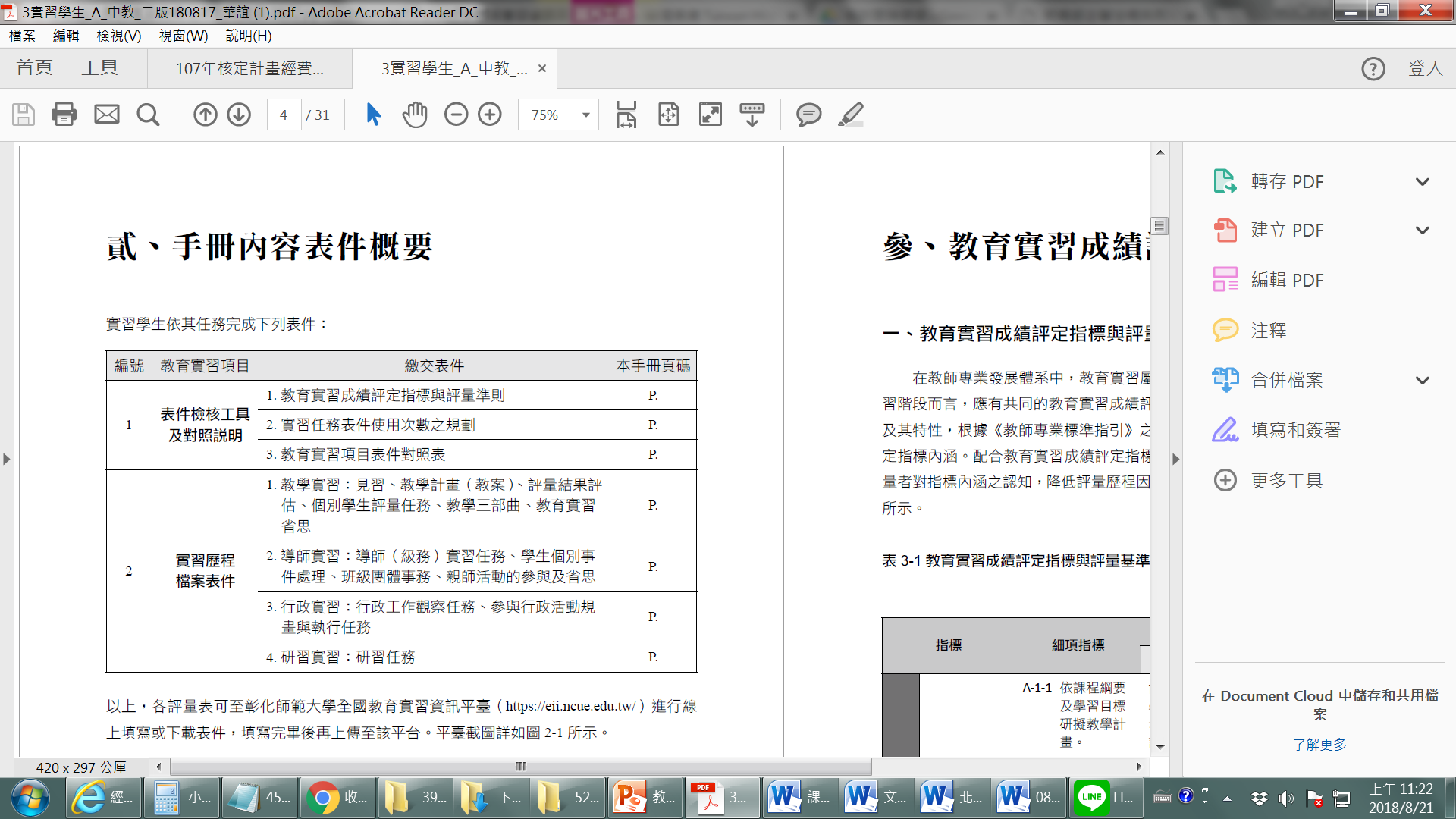 教學演示評量：真實評量
實習學生教學試教歷程
(包括教學前會談、教學、教學後會談)
1.實習指導教師
2.實習輔導教師
3.校內外相同領域教師
（以具有教師專業發展評鑑進階人才資格以上為佳）
共同進行評量
包含一次
期末教學演示評量
完成教學演示後兩週內
由實習學生蒐集紀錄表
(含教學前會談、所有教學演示評量表、教學後會談)
填寫教學演示評量表
依據教育實習表現指標而來，適用
於教育實習階段
教學演示評量表
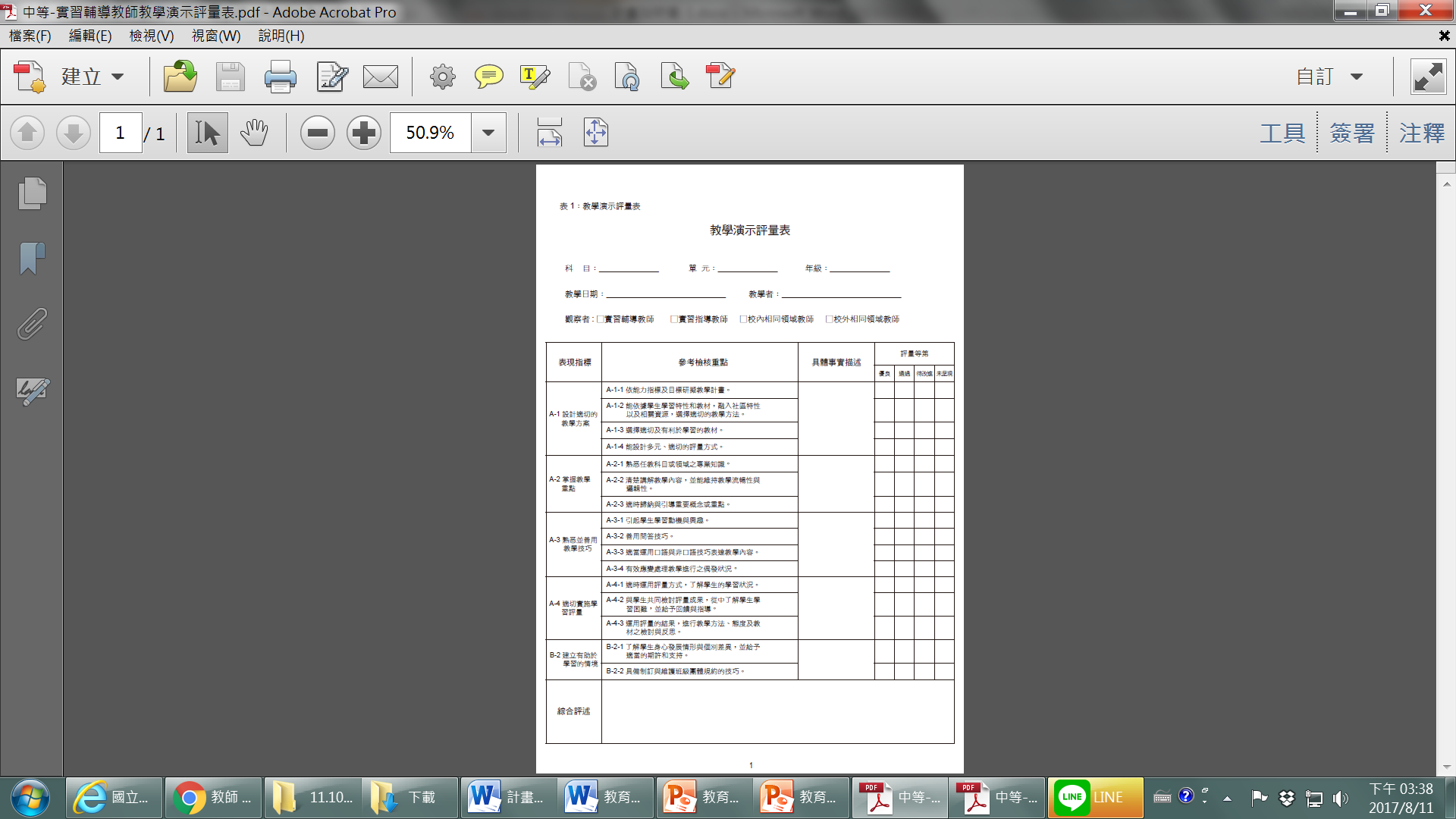 實習檔案
教學實習項目
檔案成績評量表
（含研習項目）
導師實習項目
檔案成績評量表
（含研習項目）
行政實習項目
檔案成績評量表
（含研習項目）
鼓勵實習輔導教師與實習指導教師分別於網路平台完成評量
在教育實習平臺上點選即可。
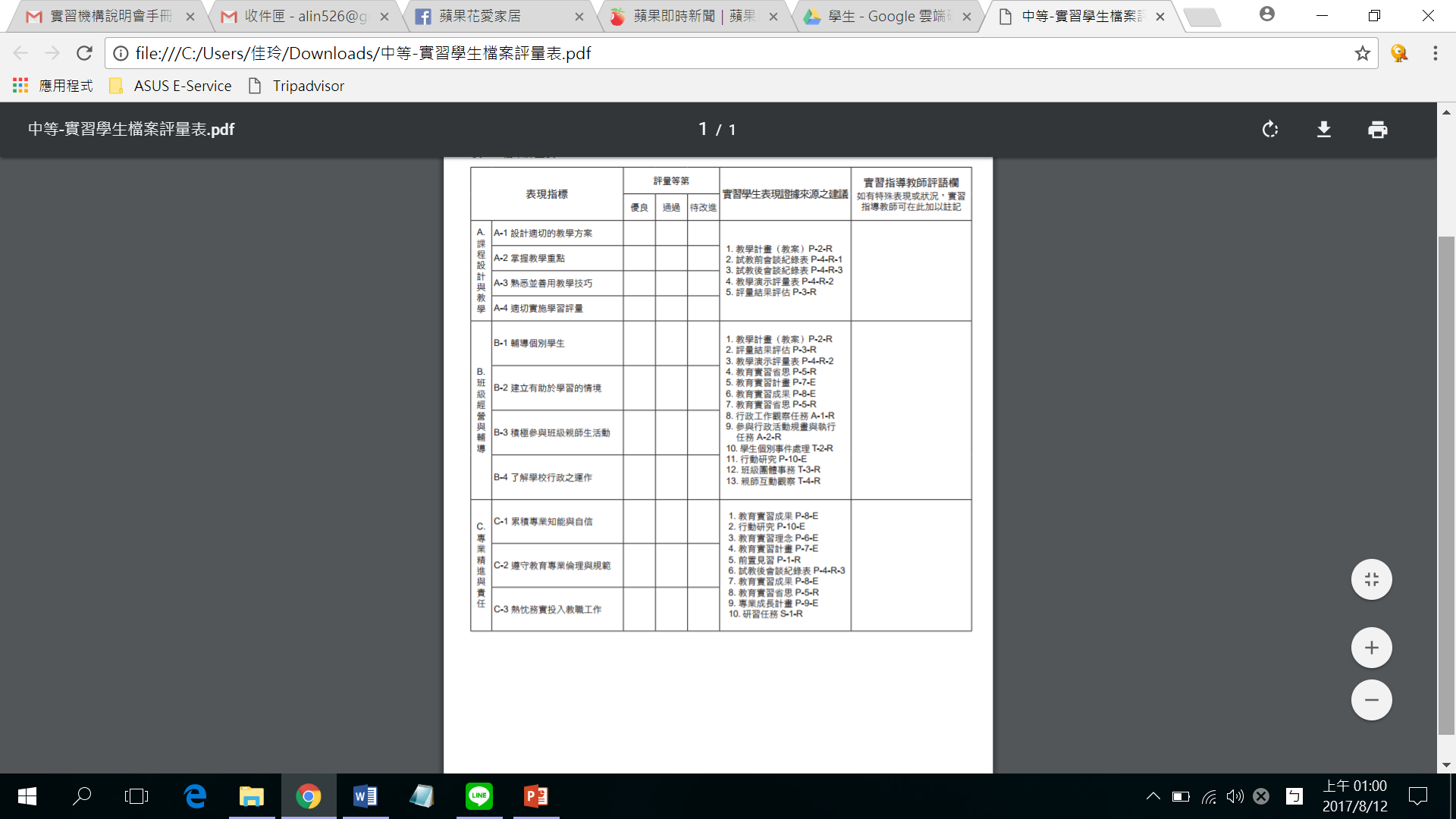 實習檔案評量表
針對實習學生整體學表現進行評量，包括態度情意層面以及出缺席狀況。
整體表現評量表
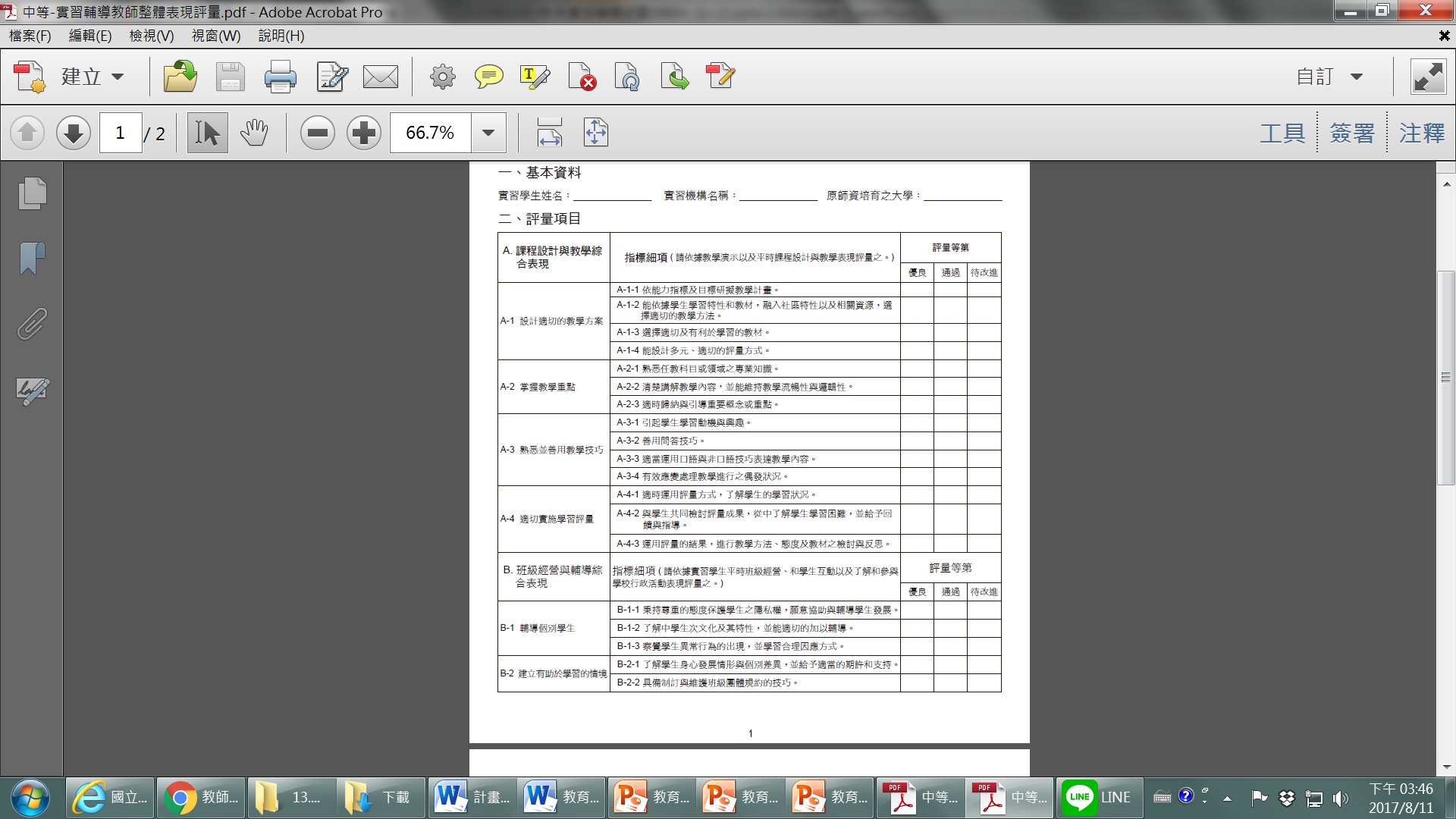 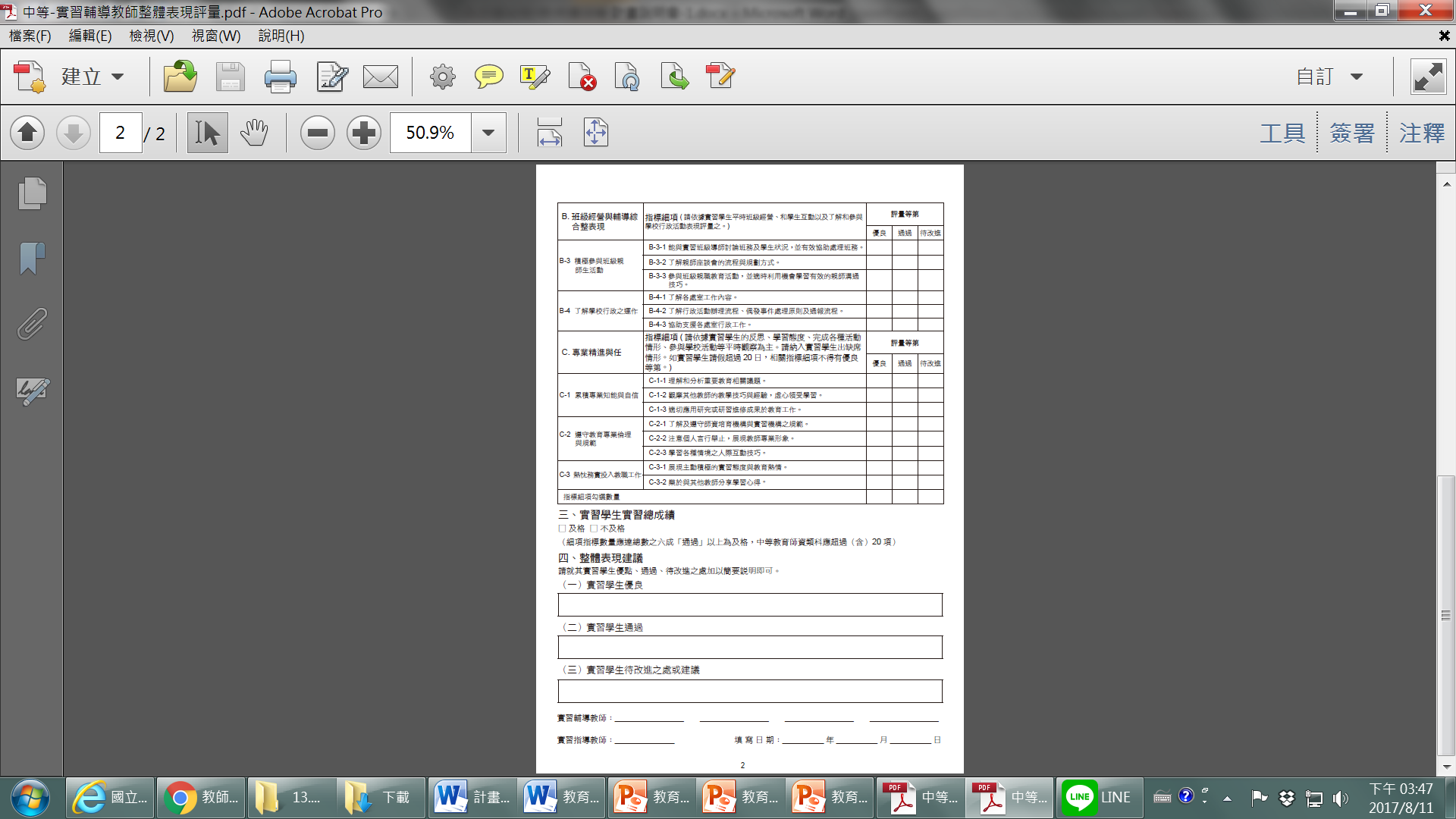 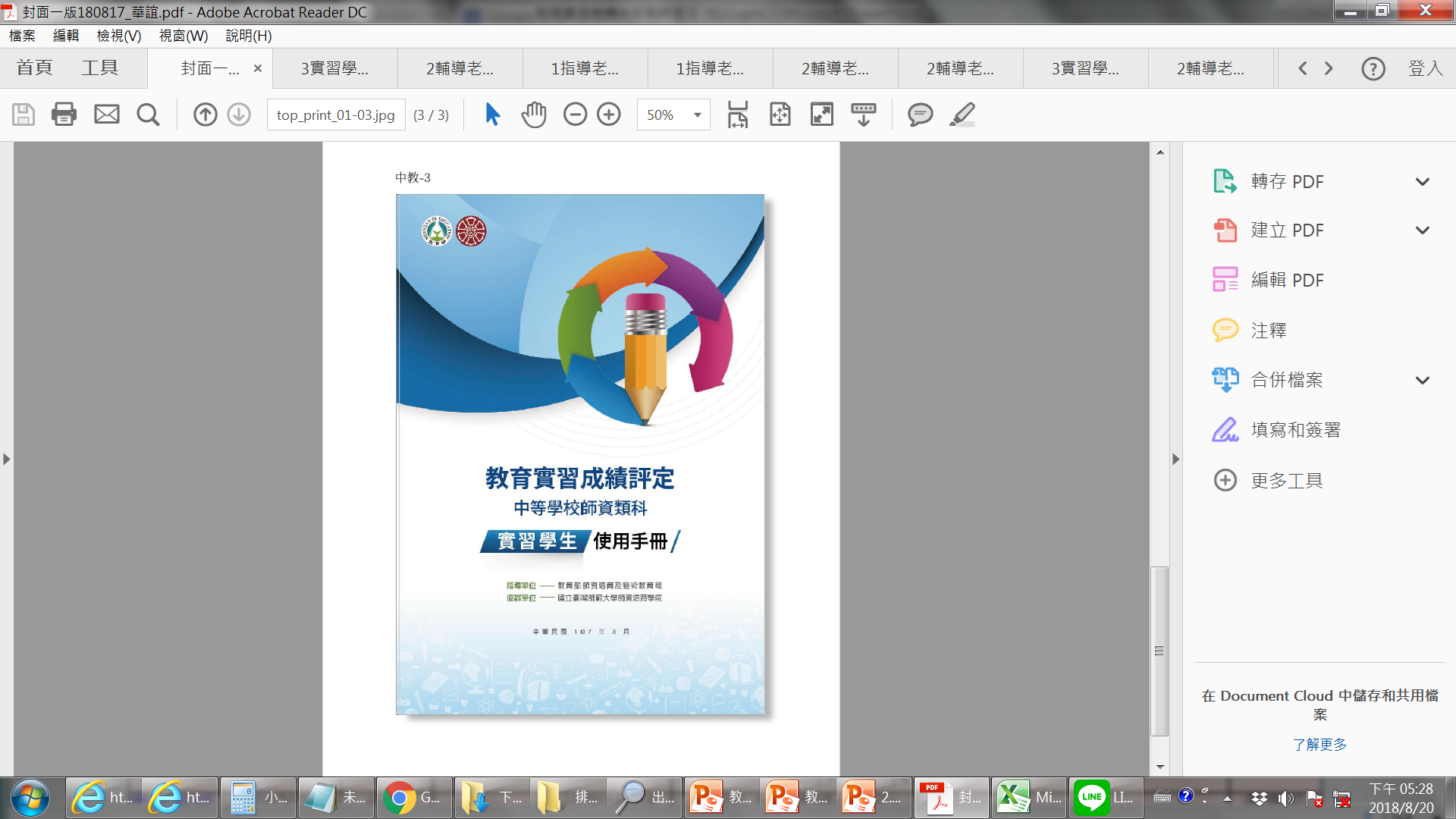 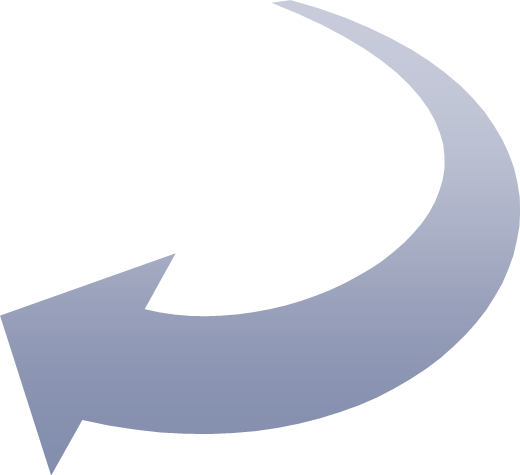 各種人員手冊製作
四種師資類科：
     幼教、小教、中教、特教

三種不同人員手冊：
1.實習學生（自主學習依據）
2.實習輔導教師
3.實習指導教師
感謝各位老師參與
位提升位來教育實習品質，
共同努力！
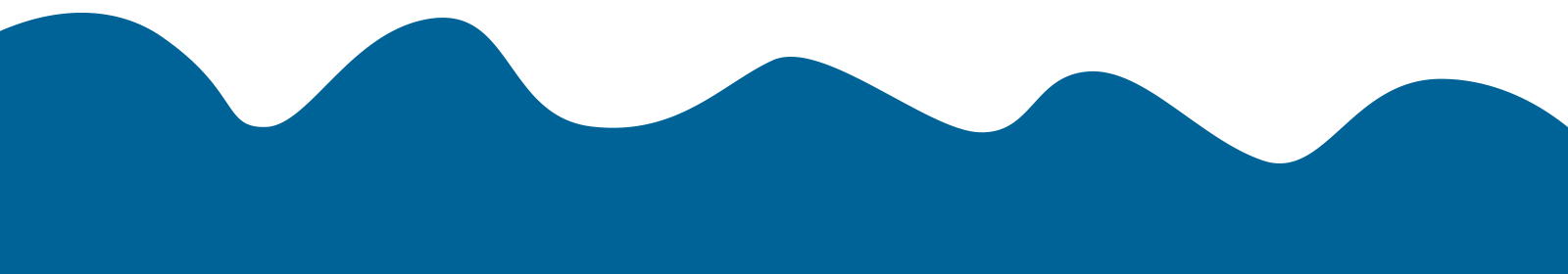 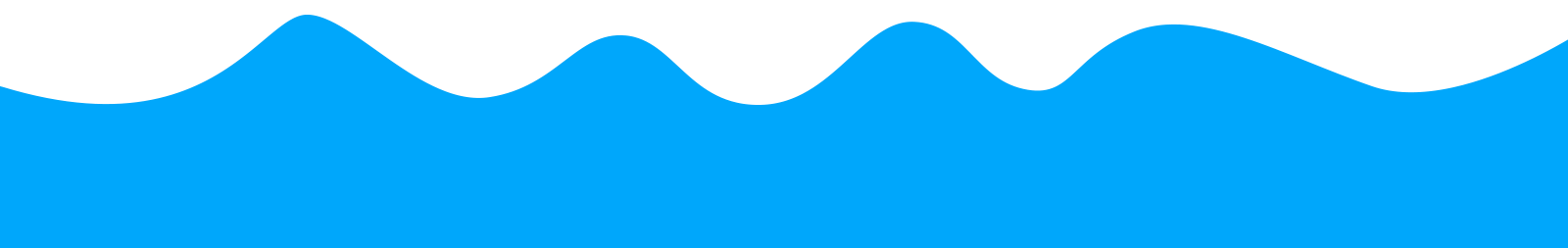 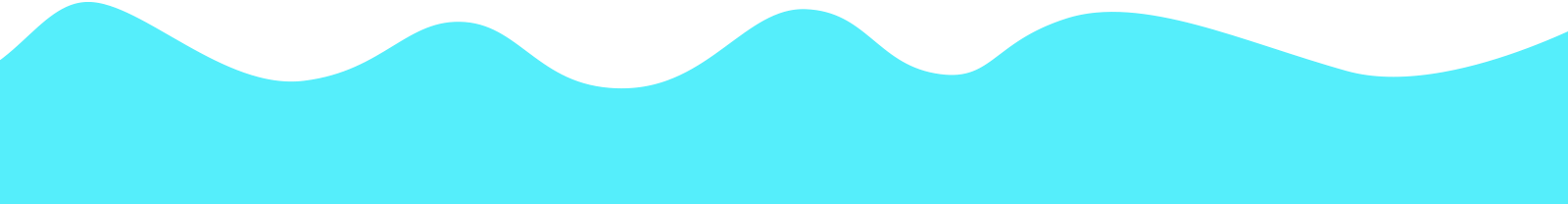